Prvý kondicionál
Podmienkové vety s reálnou podmienkou
Oskole.sk
Zloženie:
Podmienkové súvetie sa skladá z dvoch častí:
I´ll carry you,
if you climb on my back.
vedľajšia veta, začínajúca podraďovacou spojkou IF
hlavná veta
budúci čas
jednoduchý prítomný čas
Použitie:
Ak hovoríme o situáciách, ktoré sa reálne môžu, alebo nemôžu stať v budúcnosti
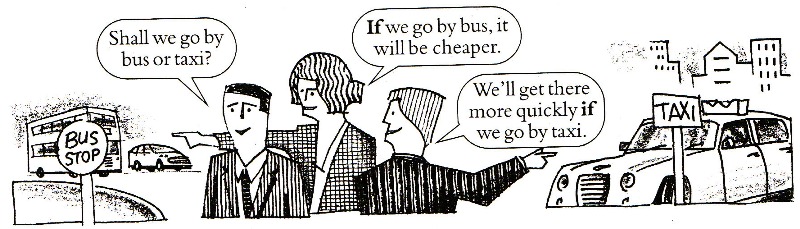 Oskole.sk
Muž sa pýta: Pôjdeme taxíkom?
Prvá žena: Ak pôjdeme autobusom bude to lacnejšie.
Druhá žena: Dostaneme sa tam rýchlejšie ak pôjdeme taxíkom.
Obe ženy použili vo svojej odpovedi prvú podmienkovú vetu. 
Tzn., že sú reálne obe možnosti v prítomnosti alebo budúcnosti.
Všetky podmienkové vety sú podraďovacie súvetia, kde jedna veta je hlavná – môže stáť sama o sebe a jedna je vedľajšia, ktorá nemôže sama existovať, lebo nemá význam.
Ako rozoznáme vedľajšiu vetu? Vždy je v nej spojka if.
1.Preklad do slovenčiny sa trochu gramaticky líši. V preklade za spojkou ak používame budúci čas, ale v angličtine je tam prítomný jednoduchý čas.
 
2.      V prvej podmienkovej vete sa môžu používať v hlavnej vete skrátené tvary slovesawill:
3.      po slovese will musí vždy nasledovať plnovýznamové sloveso v základnom tvare:
 
žiadna prípona –s v tretej osobe jednotného čísla (she will go out)
sloveso byť má základný tvar be (it will be cheaper) am/is/are = vyčasované sloveso byť
4.      pokiaľ tvoríme otázku v prvej podmienkovej vete, tá sa tvorí z hlavnej vety, teda z tej kde máme budúci čas will. Pri slovese will sa otázka tvorí výmenou slovosledu.
 
Will you go out if the weather is nice?
môžeme pridať aj opytovacie zámeno na začiatok otázky
What will she do if she comes late?
5.      nezabúdame, že vo vedľajšej vete, kde používame jednoduchý prítomný časdodržujeme všetky pravidlá tohto času:
 
prípona – s v tretej osobe jednotného čísla
v zápore používame don´t/doesn´t + plnovýznamové sloveso v základnom tvare
pozn. otázku netvoríme, lebo v prvej podmienkovej vete sa tvorí z hlavnej vety a ako sme si už uviedli, jednoduchý prítomný čas sa používa vo vedľajšej vete s if:
 
If I don´t hurry, I´ll miss the bus.
If she doesn´t  feel well tomorrow, she´ll stay at home.
If he goes out, he´ll close the window.
cvičenia
Prelož:
Ak si nebudeš dávať pozor na mobil, niekto ti ho ukradne.
If you don´t look after your mobile phone, somebody will stolen it.

Ak sa budeš dobre učiť, vyštuduješ vysokú školu.
If you study well, you will study an university.
English Grammar Secrets
The first conditional
We use the First Conditional to talk about future events that are likely to happen.
If we take John, he'll be really pleased.
If you give me some money, I'll pay you back tomorrow.
If they tell us they want it, we'll have to give it to them.
If Mary comes, she'll want to drive.
The first conditional
The 'if' clause can be used with different present forms.
If I go to New York again, I'll buy you a souvenir from the Empire State Building.
If he's feeling better, he'll come.
If she hasn't heard the bad news yet, I'll tell her.
The first conditional
The "future clause" can contain 'going to' or the future perfect as well as 'will'.
If I see him, I'm going to tell him exactly how angry I am.
If we don't get the contract, we'll have wasted a lot of time and money.
The first conditional
The "future clause" can also contain other modal verbs such as 'can' and 'must'.
If you go to New York, you must have the cheesecake in Lindy's.
If he comes, you can get a lift home with him.